QUADRATIC EQUATION
The equation of the degree two of one variable is called quadratic equation
GENERAL FORM:
ax² + bx + c = 0………….(1)
 where a, b, c are all real numbers 
And a ≠ 0
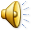 A Quadratic equation gives two and only two values of the
 unknown variable and both these  values are called the roots Of the equation.
The roots of the quadratic equation can be evaluated 
Using the following formula.
​​
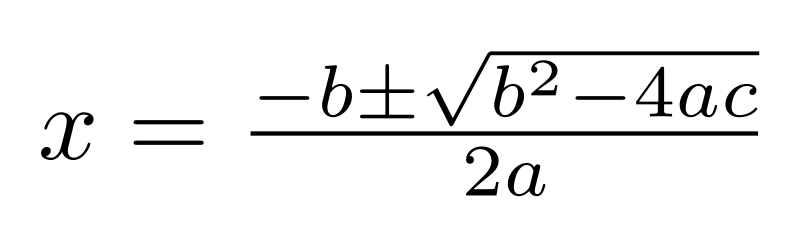 ​​
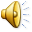 DISCRIMINANT : The expression inside the square root  b2–4ac  is called the discriminant of the quadratic equation and denoted by D.

Thus discriminant
(D) = b2 –4ac
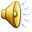 NATURE OF ROOTS
The nature of the roots depends upon its discriminant.
If D<O , then  the roots are non-real complex . Such roots are always 
       conjugate to one another .

If  D=0, then the roots are real and equal . ‘
       Each root of the equation becomes –b/2a.
      Equal roots are refered as repeated roots or double roots. 

c. If  D>0  then the roots are real and unequal
d. In particular , if a , b ,c are rational numbers , D>0           
    and D is perfect square , then the roots of the                   equation are rational numbers and unequal


E. If a,b,c are rational numbers , D>0 but D is not a perfect square  , then the roots of the equation are irrational (surd).
Surd roots are always conjugate to one another . 


f. If a=1 , b and c are integers , D>0 and perfect square , then 
Roots of the equation are integers.
Symmetric  functions 
of  roots
An expression in α ,β is  called a symmetric function of α ,β if the function
Is not affected by interchanging α and β  . If α ,β  are the roots of the 
Quadratic equation                                                            and             then ,


SUM OF ROOTS :
 α +β = -b/a= - coeffiient of x/ coefficient of x²
 
PRODUCT OF ROOTS: 
α β = c/a = constant term / coefficient of x²
ax² + bx + c = 0………….(1)
a ≠ 0
#NOTE
Above relation hold for any quadratic equation whether the coefficients are real or non-real complex.

With the above relations many other symmetric functions of α and β can be expressed in terms of the coefficients a, b and c.
FORMATION  OF  QUADRATIC          EQUATION  WITH  GIVEN  ROOTS
An equation whose roots are α and β an be written as
   (x-α)(x-b)=0  or  x²- (α +β )x + αβ =0 or  

x²- (sum of roots)x+(product of roots)=0 

Further if α and β  are the roots of a quadratic equation      ax²+bx+c=0 , then ax²+bx+c=a(x- α)(x- β) is an identity.

A number of relations between the roots can be derived using this identity by substituting suitable values of  x real or imaginary
Condition of a common root between two 
                      quadratic equation
ax²+bx+c=0            -------------- 1
Ax²+Bx+C=0           -------------- 2
Let α  be the roots of the two equations

Then  aα²+bα +c=0  and  Aα²+Bα +C=0 
                       on solving we get

α²/ bC-Bc  =  α/Ca-Ca =  1/ aB-bA
CONDITION  THAT  TWO  QUADRATIC
           EQUATION HAVE BOTH
            THE ROOTS COMMON :
Suppose that equations ax²+bx+c=0  
                             and  Ax²+Bx+C=0  
               Have both the roots common  then

                            a/A = b/B = c/C